Nova cumissiun da giuventetgna Ilanz/Glion
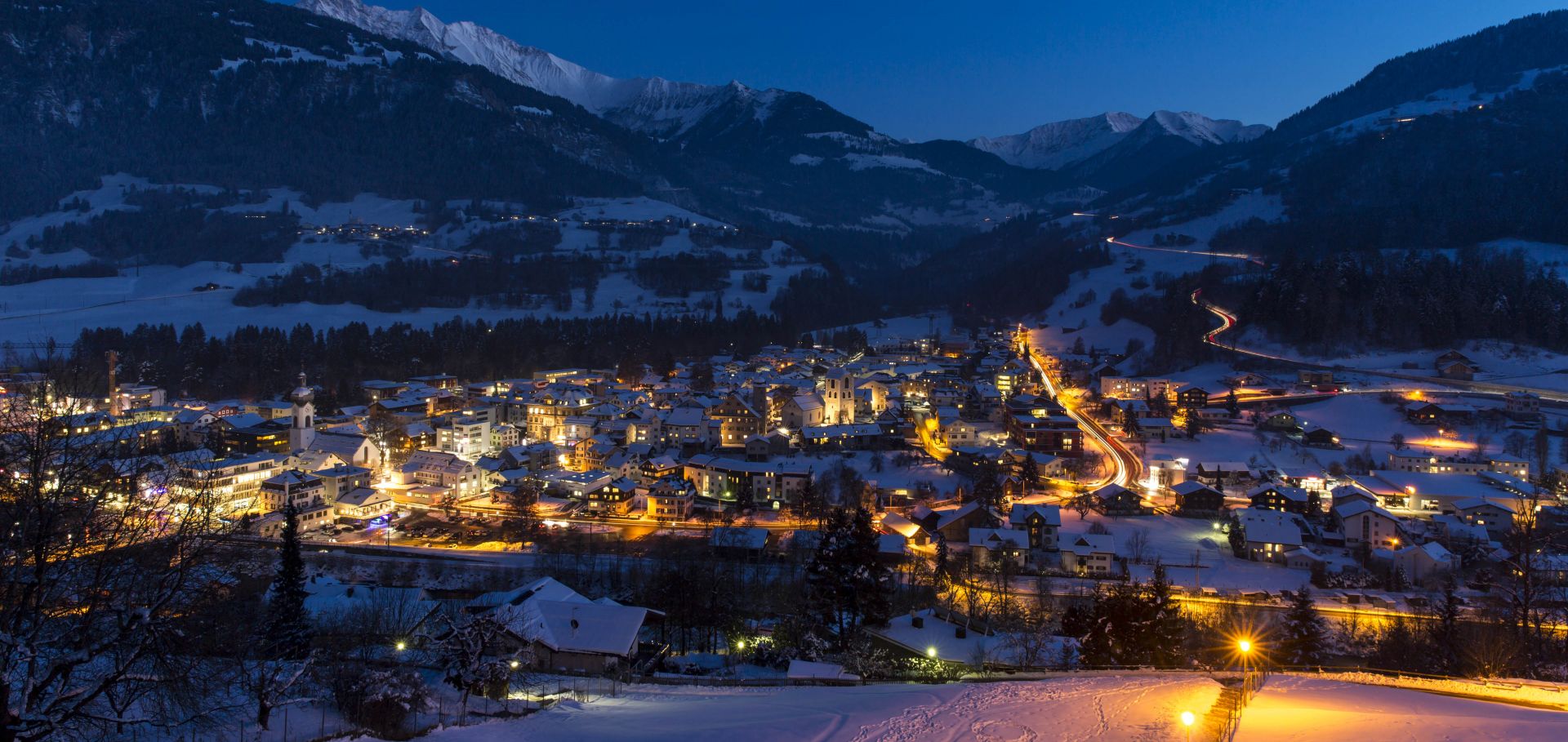 Jugendkommission
GEMEINDE ILANZ / GLION
September 2022
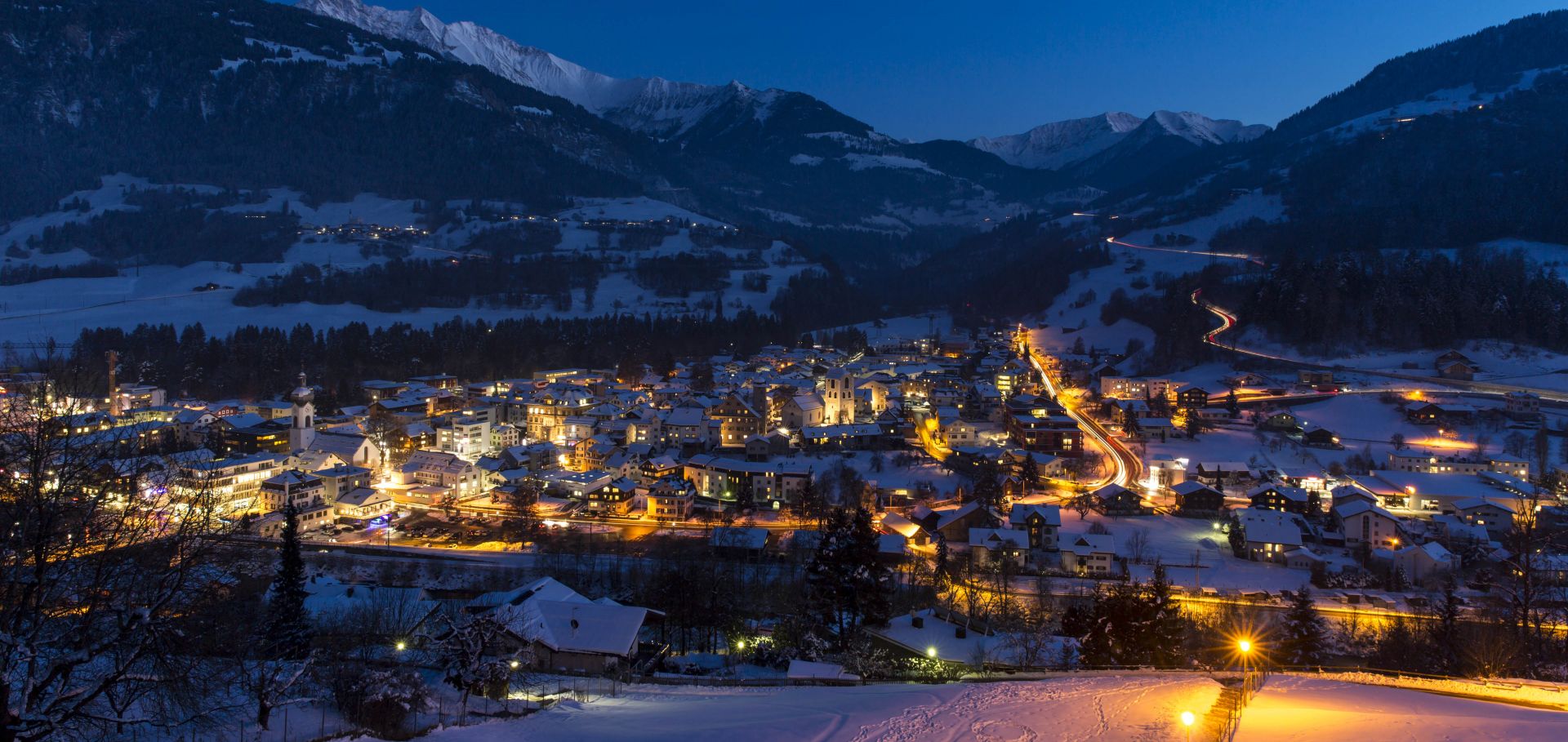 Inhalt
Die Jugendsession
    Was ist eine Jugendsession?
    Ziele
    Organisation
    Finanzierung
Die Jugendkommission Ilanz / Glion
    Vorschlag für die Zusammensetzung
    Aufgaben der Jugendkommission
    Kompetenzen der Jugendkommission
Zeitplan
Fragen
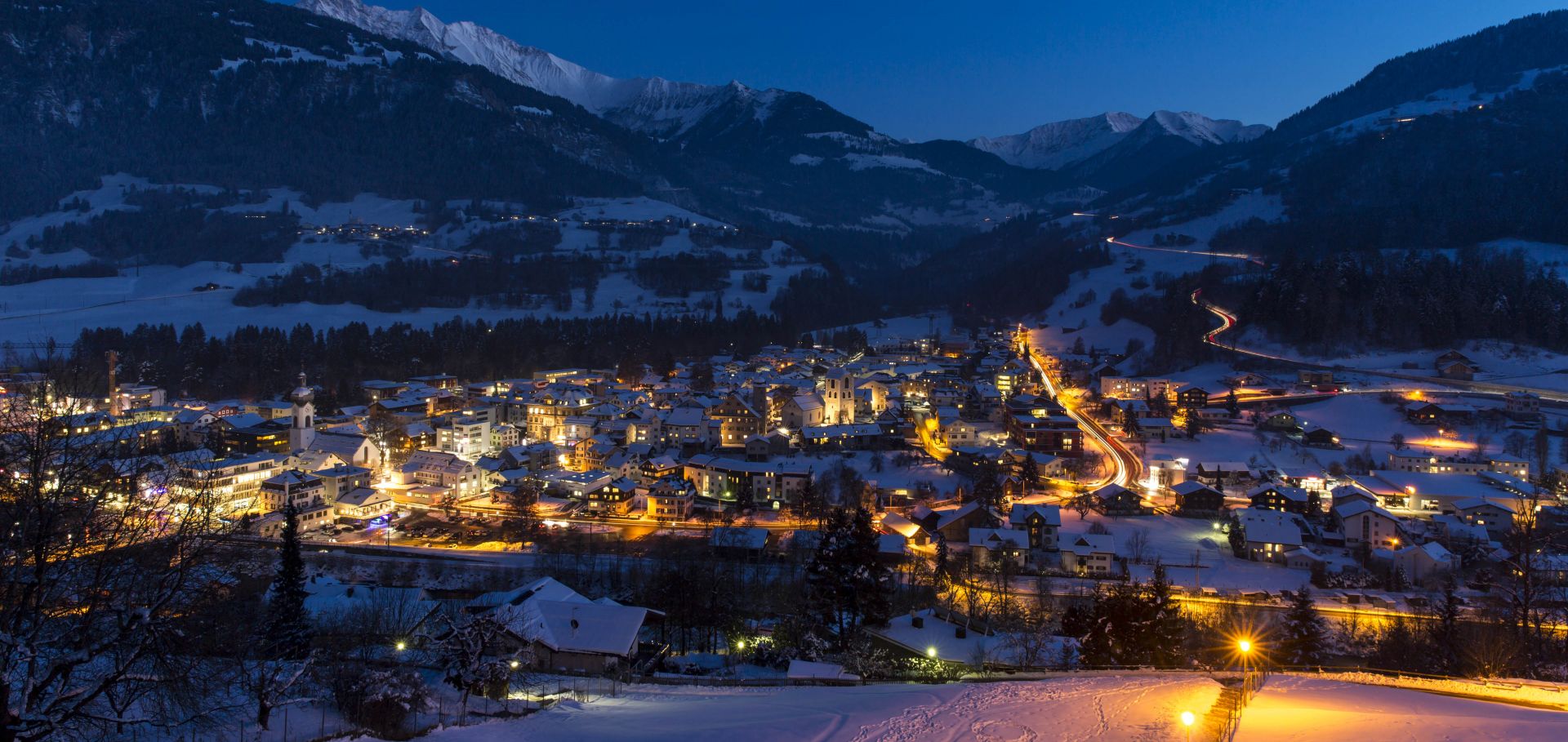 Die Jugendkommission Ilanz / Glion
"In der Gemeinde Ilanz / Glion fehlt eine Kommission, in welcher Jugendliche und junge Erwachsene die Anliegen ihrer Generation einbringen können."
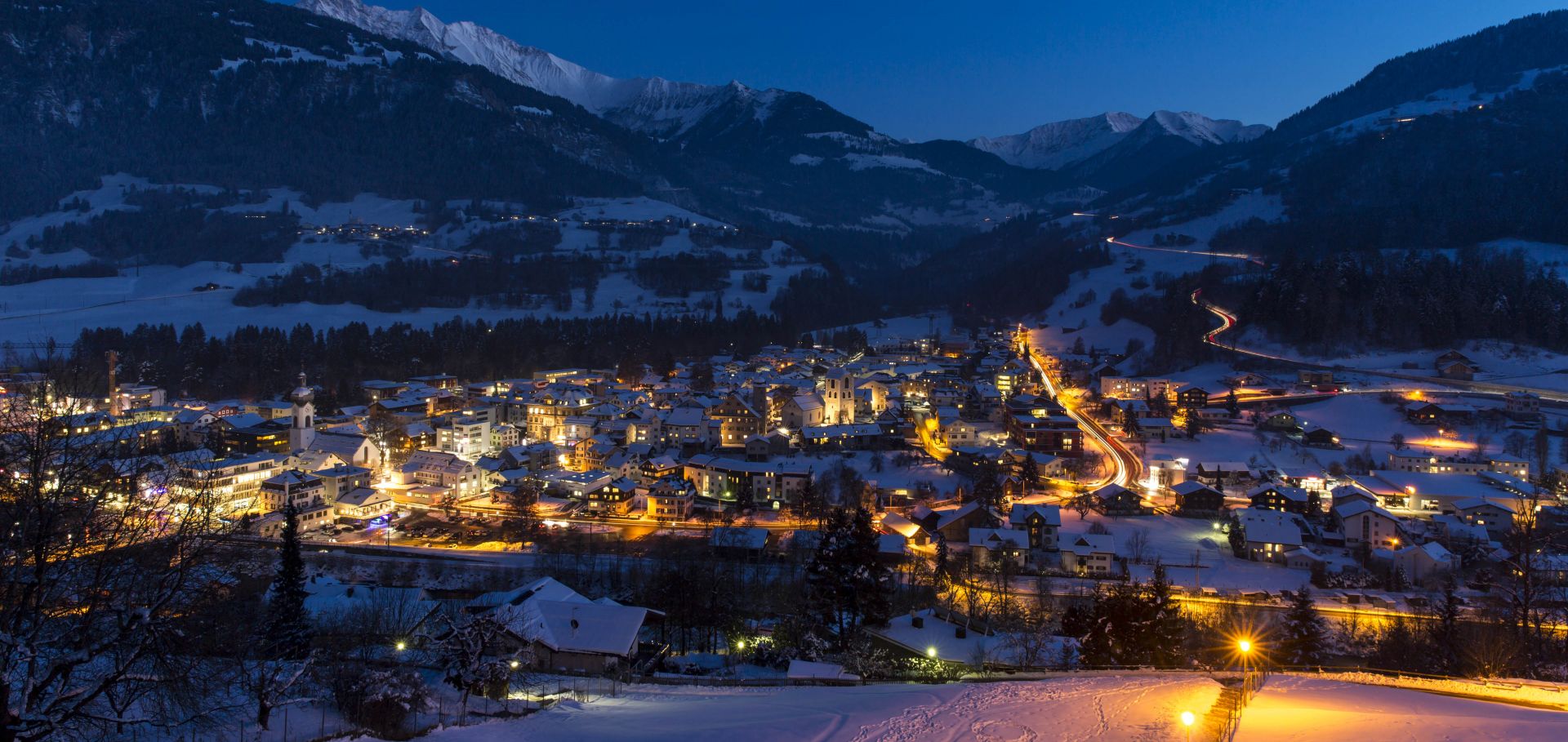 Vorschlag für die Zusammensetzung
mindestens 7 Personen 
    mindestens 2 Schülerinnen oder Schüler der Oberstufe
    mindestens 2 junge Erwachsene zwischen 16 und 25 Jahren 
    eine Vertretung des Gemeindevorstandes
    ein Mitglied des Gemeindeparlaments
    eine Jugendarbeiterin (mit beratender Stimme)
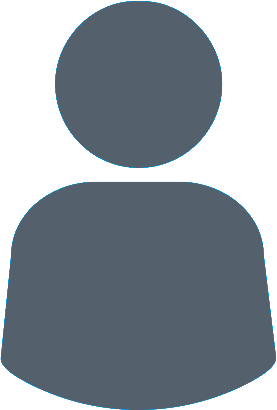 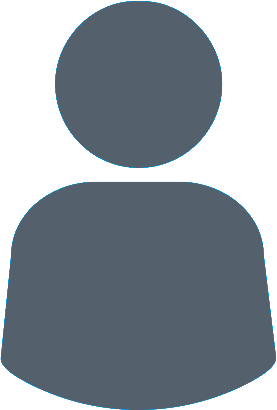 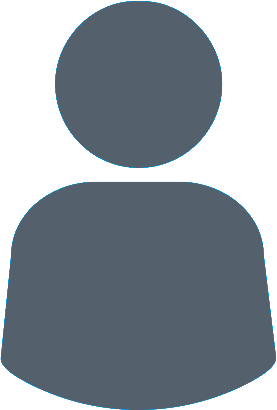 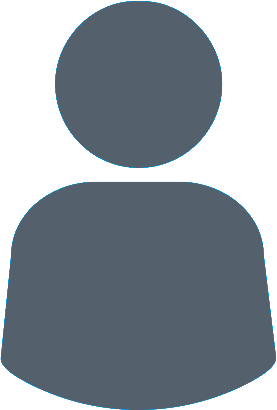 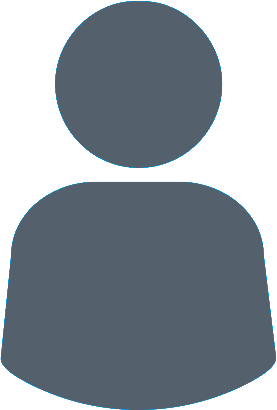 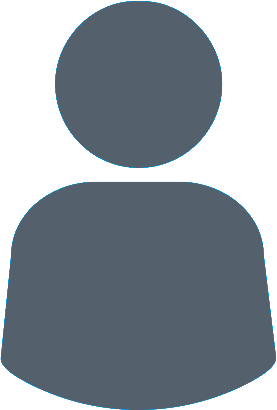 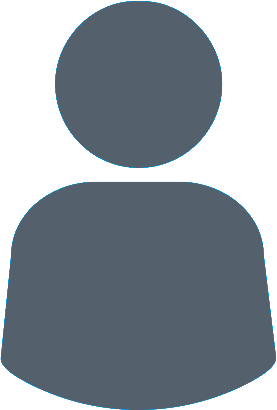 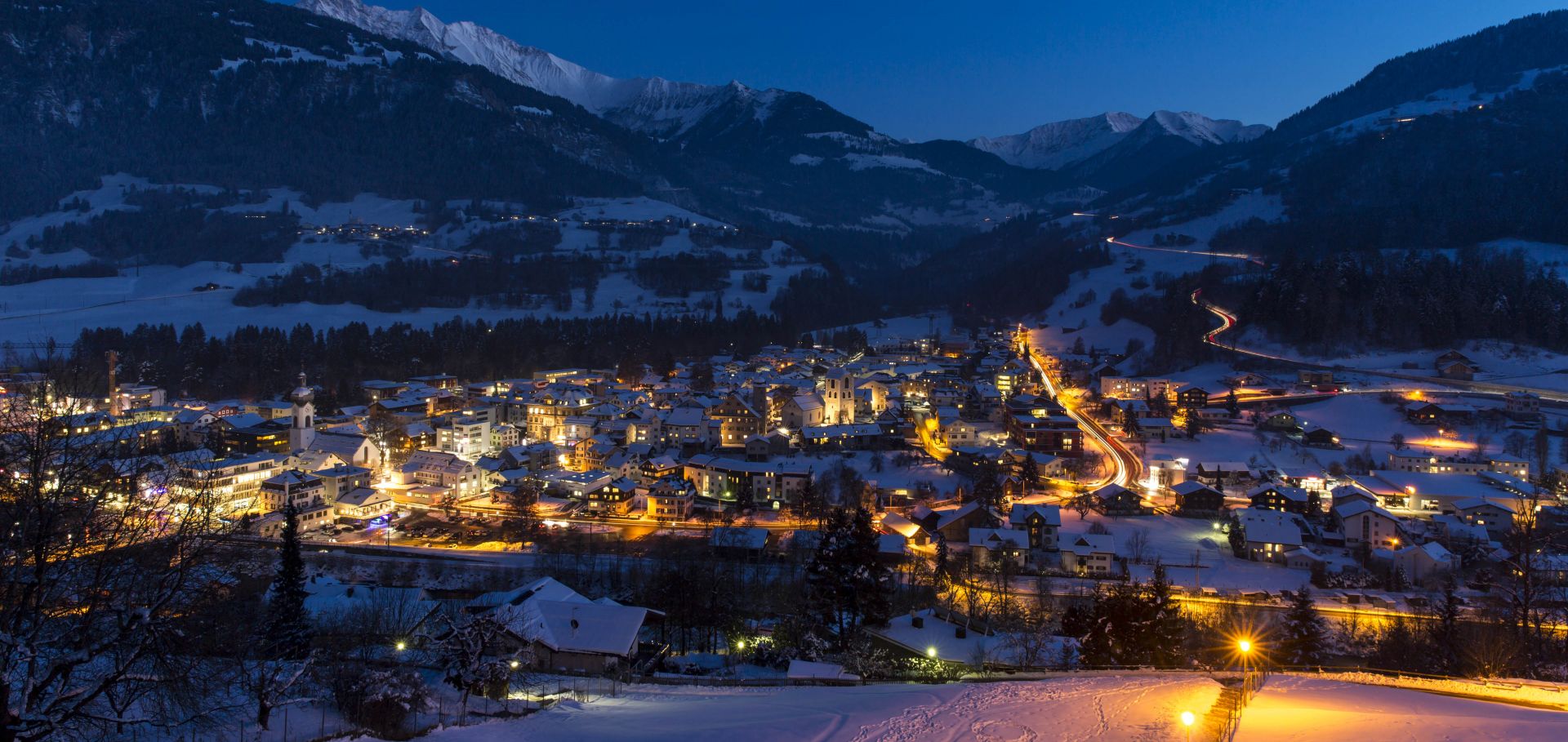 Aufgaben der Jugendkommission
Anliegen und Interessen der Jugendlichen 
Mitwirkung in Planung und Gestaltung
Jugendpolitische Anliegen und Bedürfnisse entgegennehmen
Öffentlichkeitsarbeit und Information
Organisation und Durchführung der Jugendsession
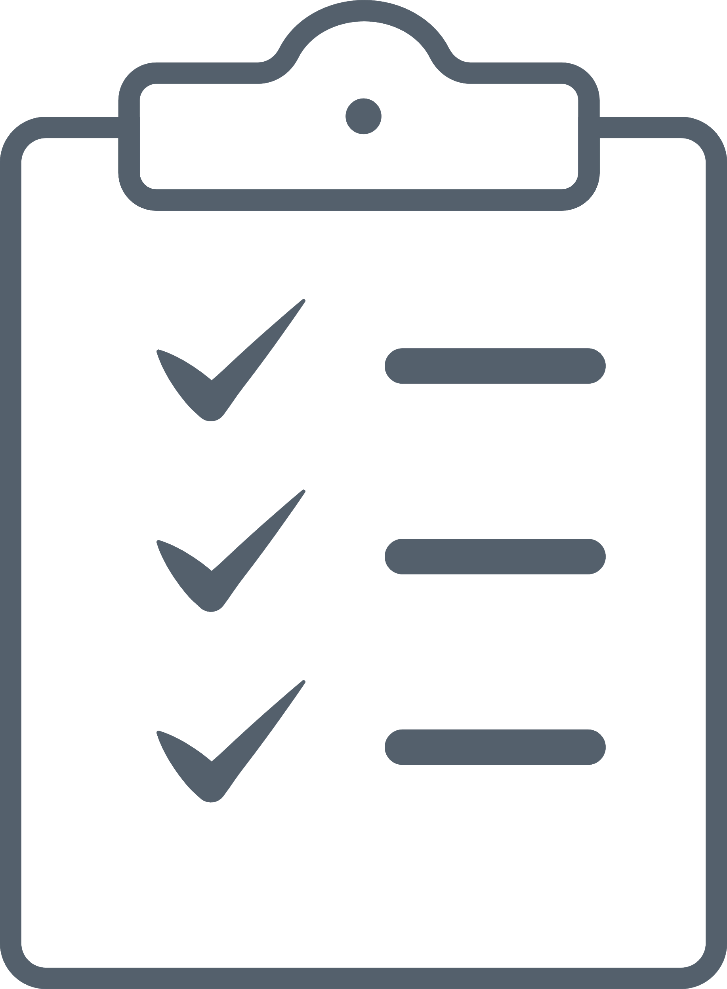 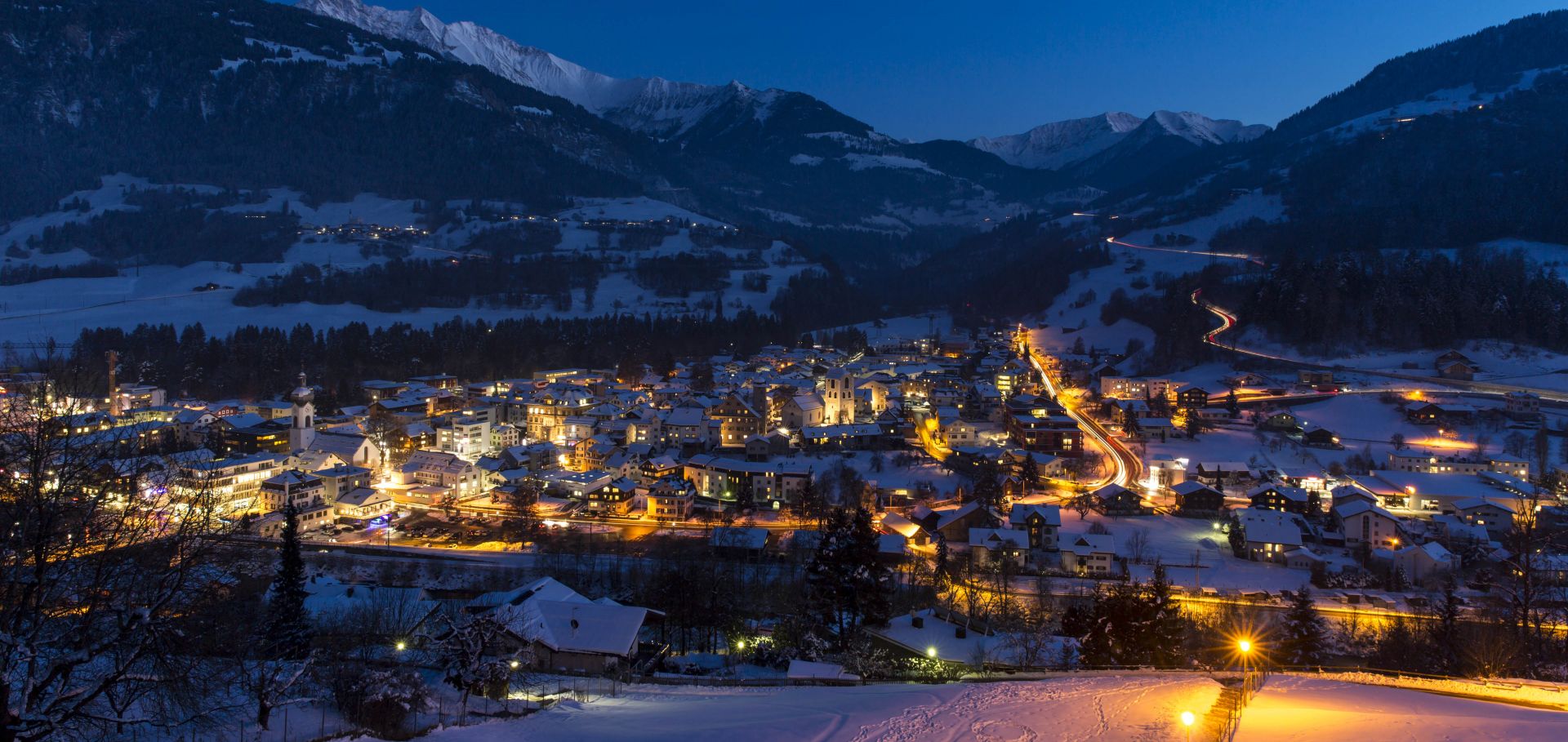 Kompetenzen der Jugendkommission
Antragsrecht an den Gemeindevorstand
Regelmässige Durchführung der Jugendsession
Thematiken für die Jugendsession erarbeiten
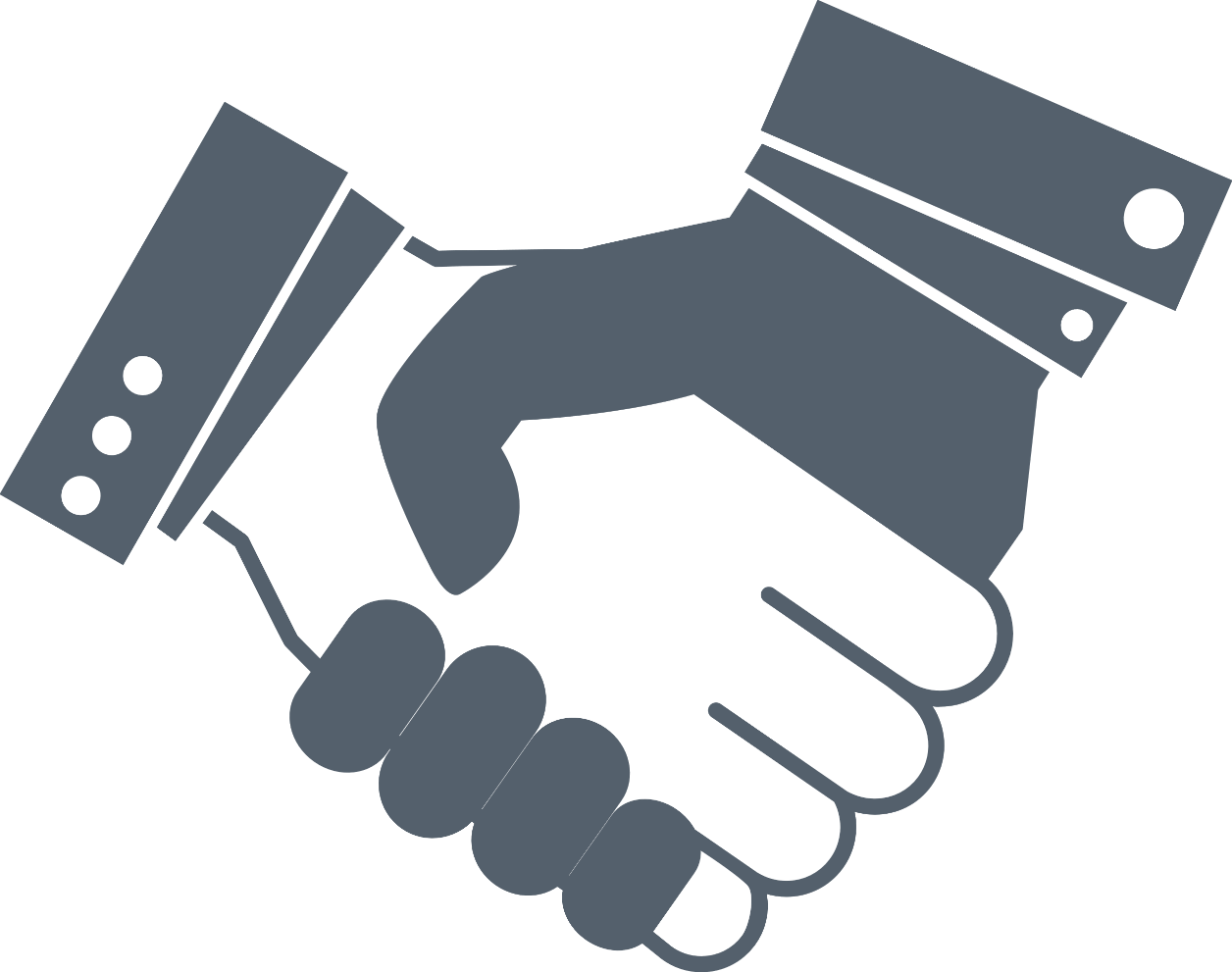 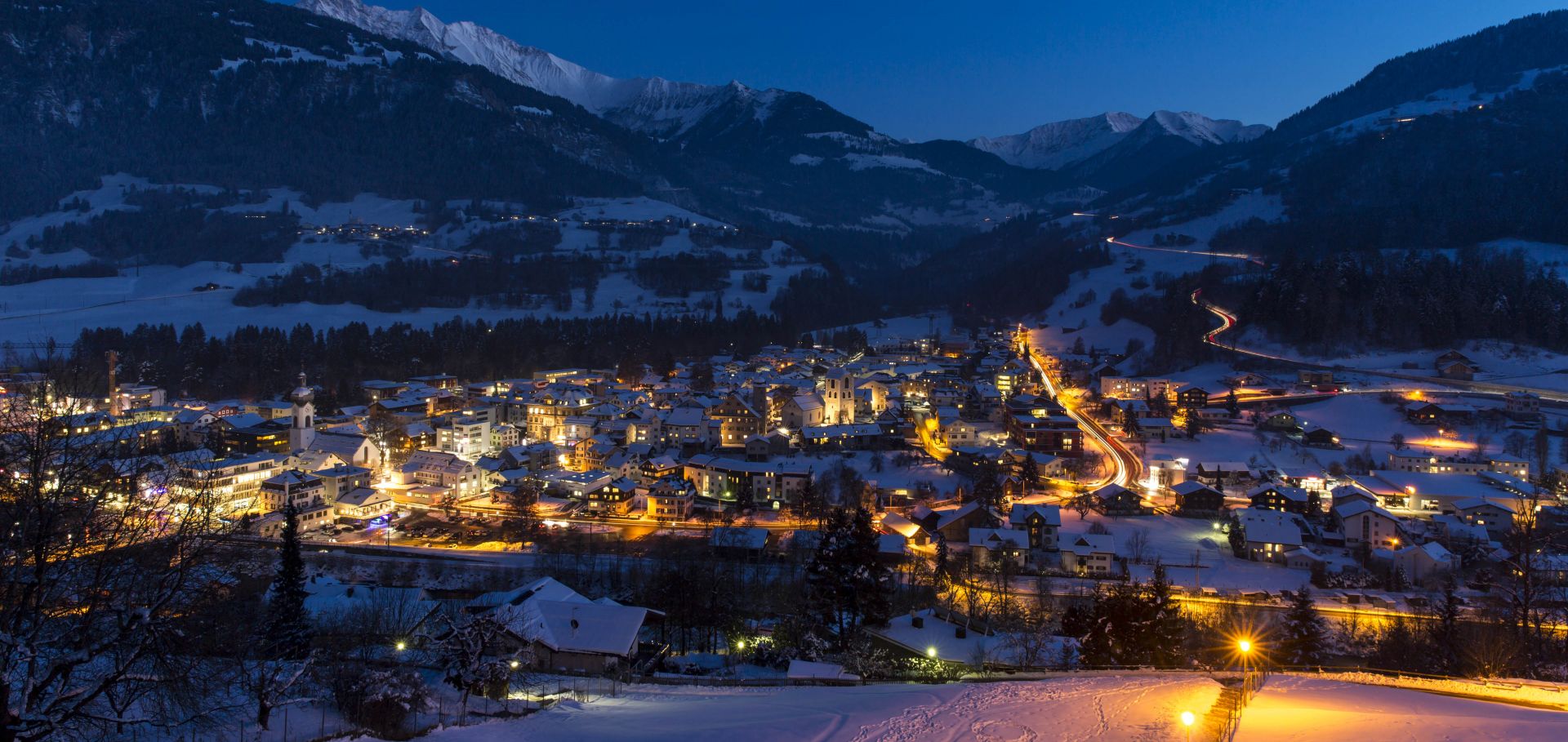 Was ist eine Jugendsession?
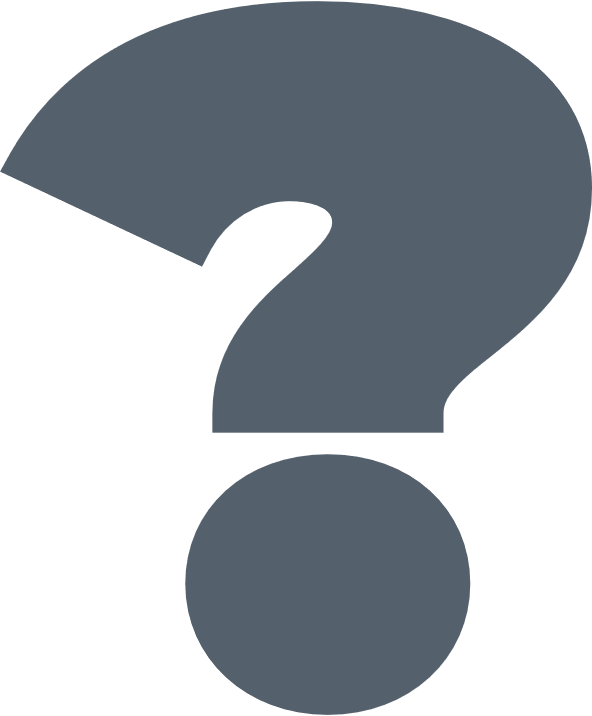 "Von der Jugend für die Jugend!"
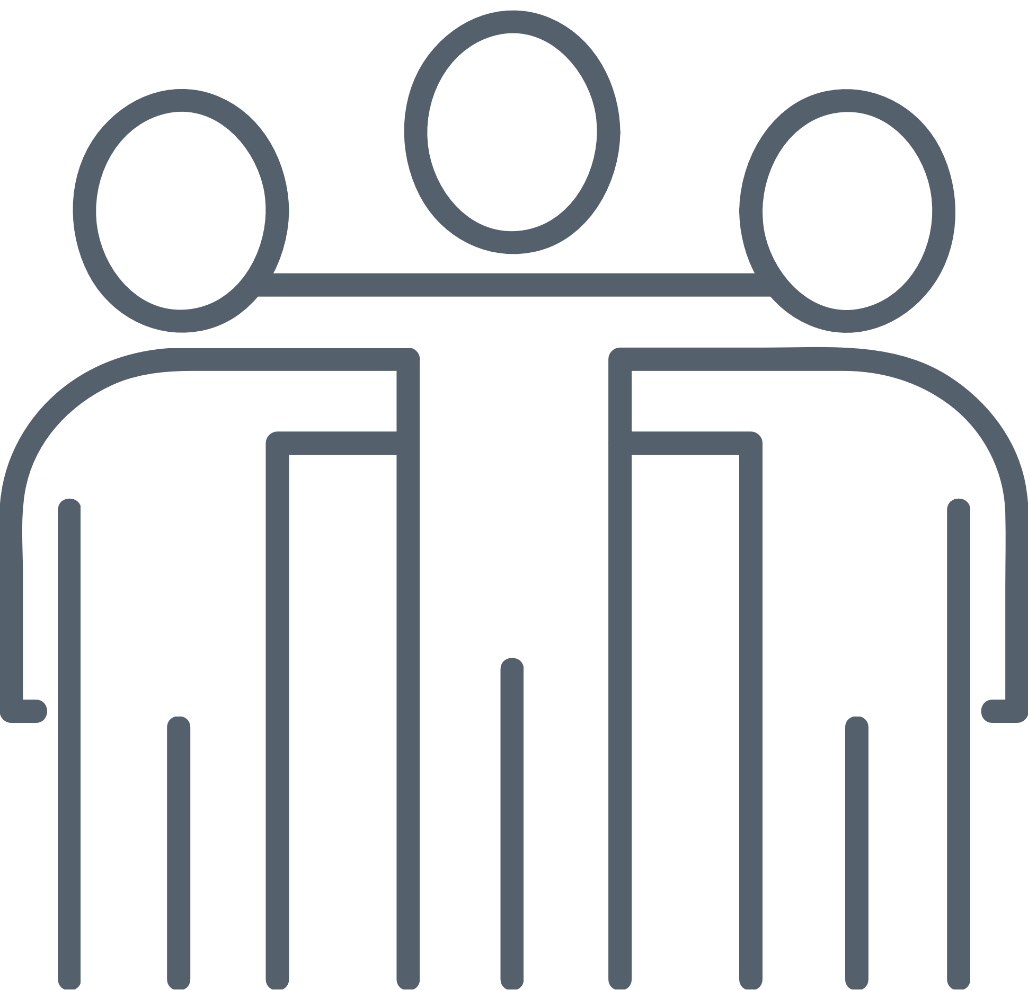 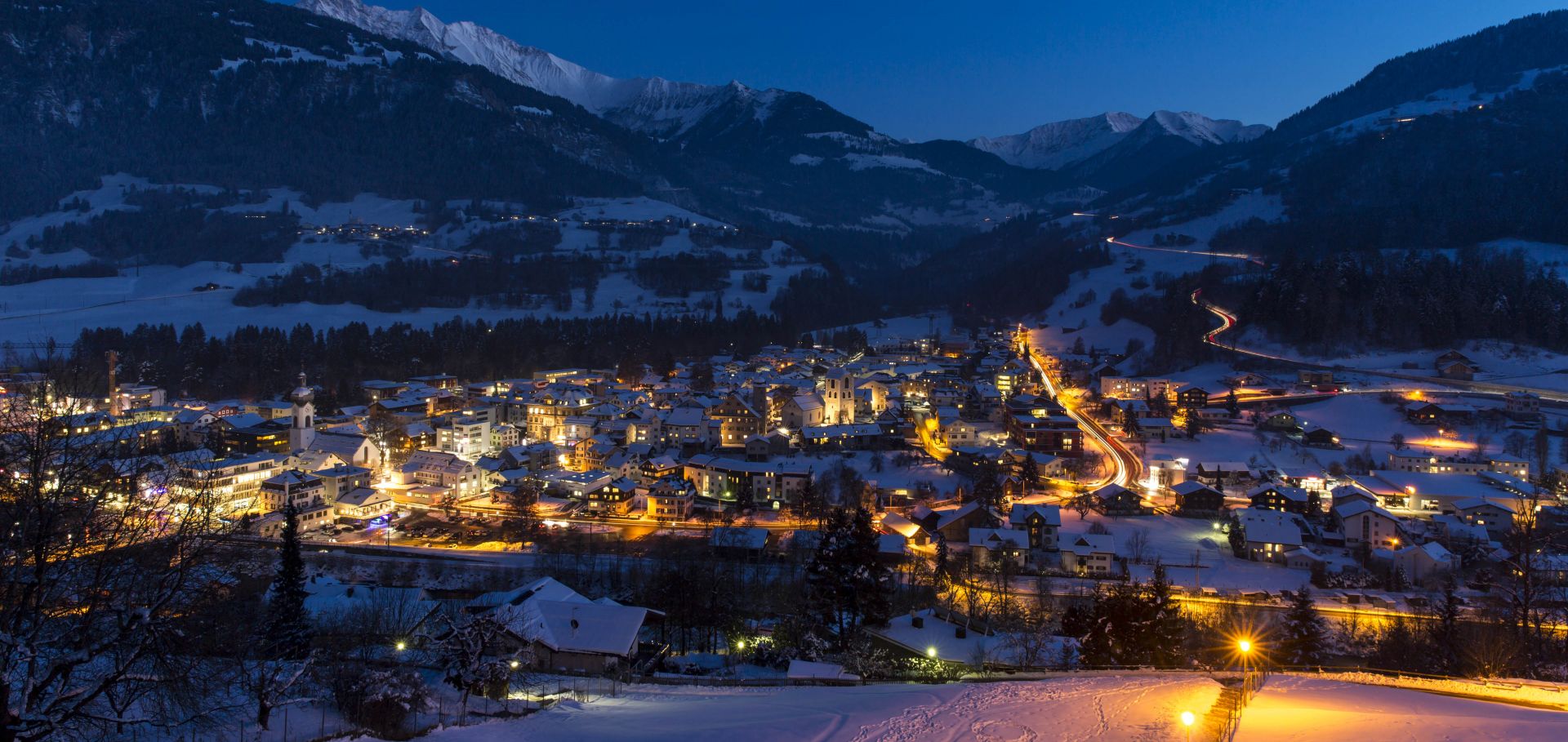 Ziele
lebendige und nachhaltige Partizipation ermöglichen 
Jugendthemen erarbeiten, welche weiterverfolgt werden sollen 
Jugendliche vernetzen 
aktiven Beitrag zur Förderung des Milizsystems leisten
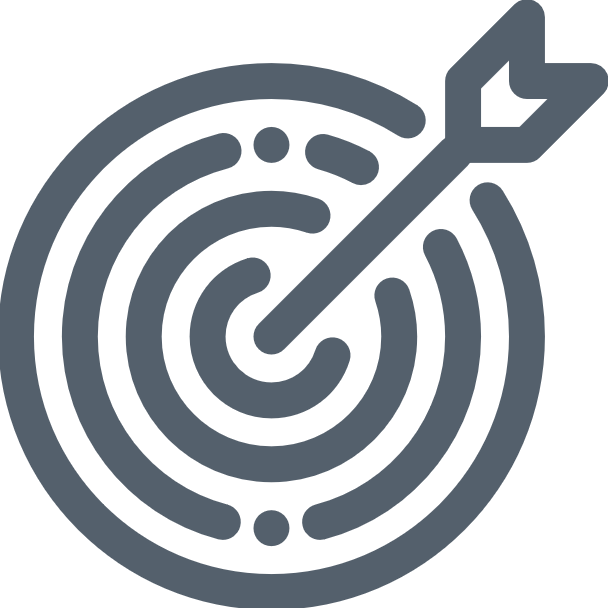 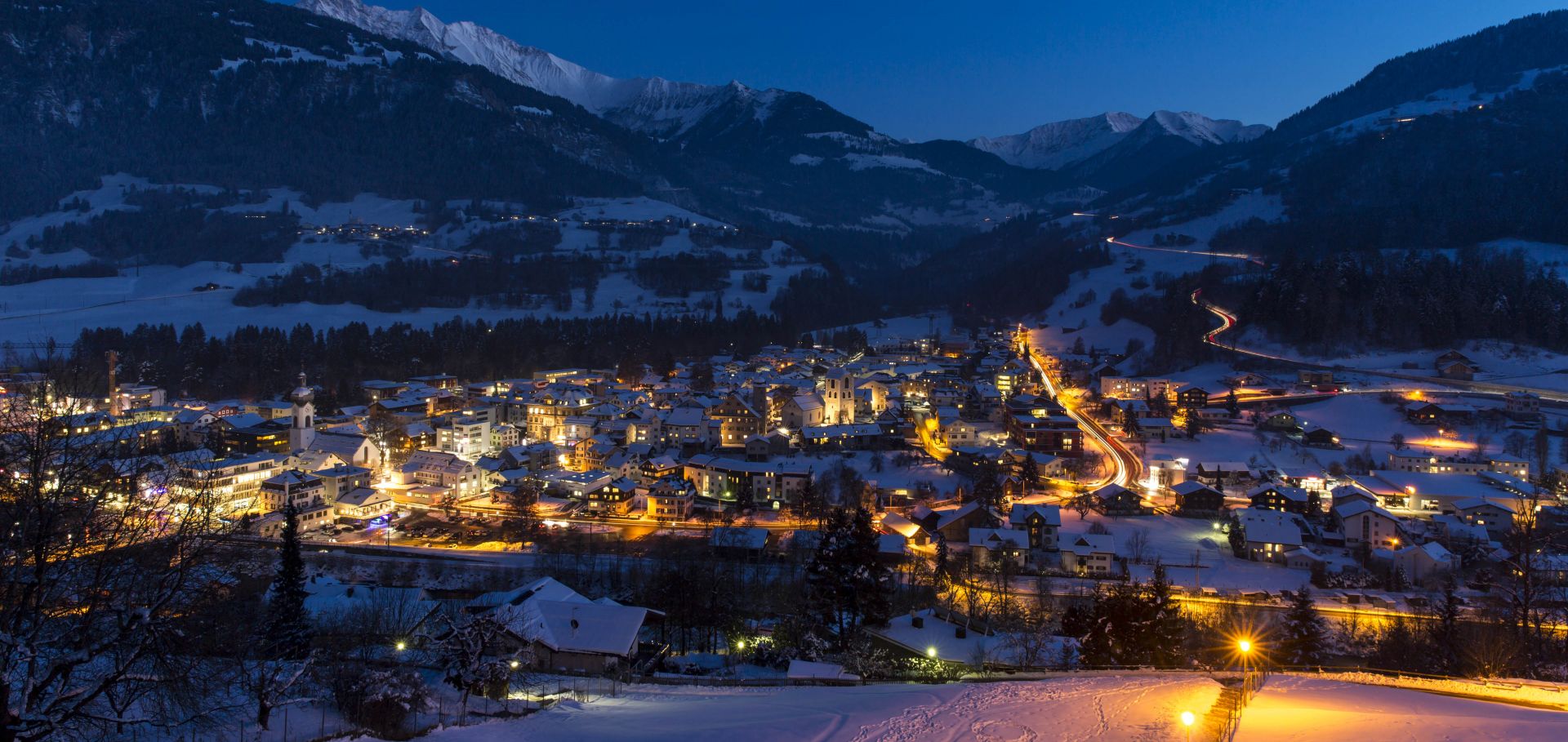 Organisation
Alle zwei Jahre mit Jugendlichen und jungen Erwachsenen zwischen 13 und 25 Jahren 
Session wird vom Präsidium des Parlamentes geleitet
Parlamentarier stehen den Jugendlichen als Coaches zur Seite
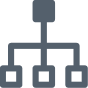 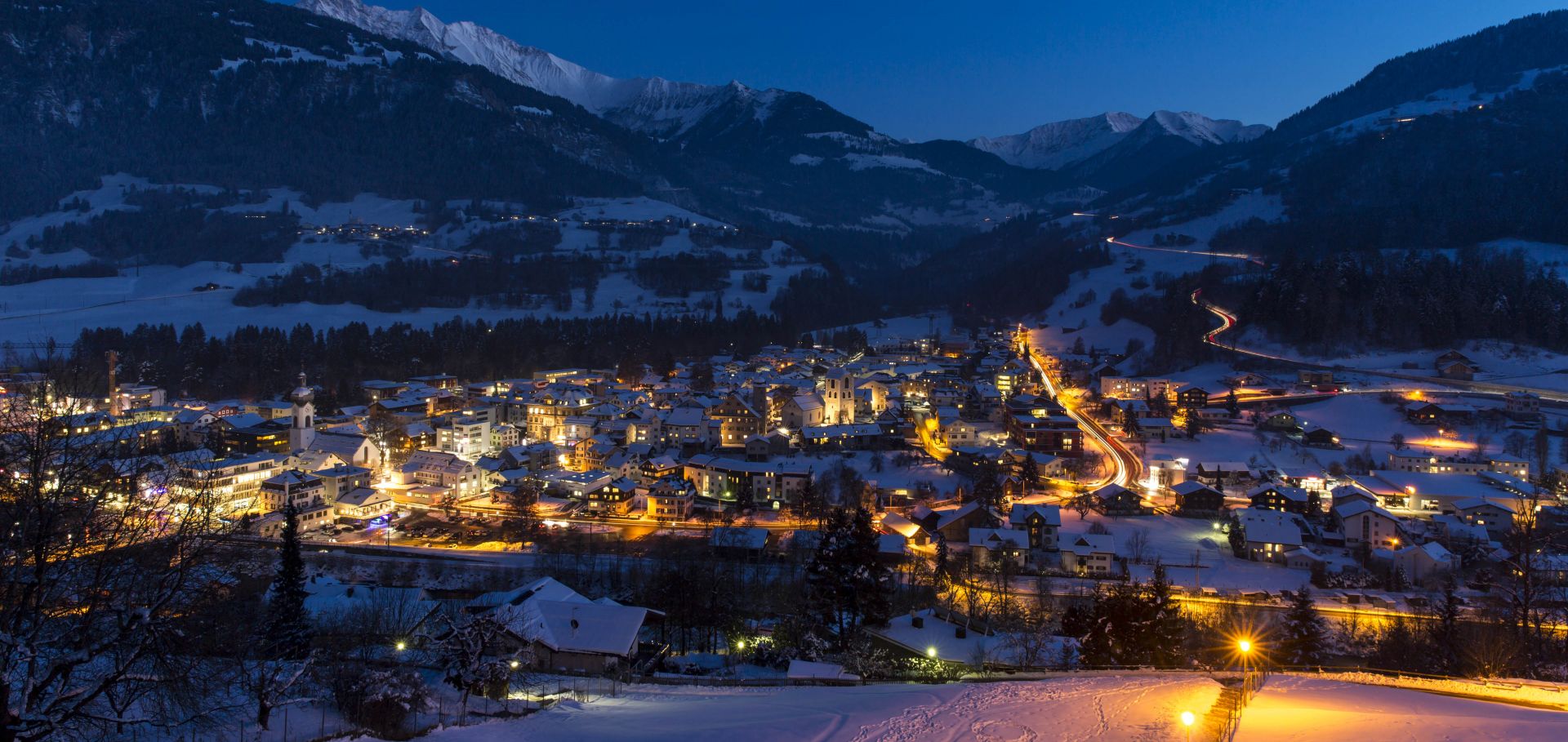 Finanzierung
Mitglieder erhalten Sitzungsgeld gemäss Art. 11 des Entschädigungsgesetz der Gemeinde Ilanz / Glion
Die Teilnehmenden der Jugendsession werden nicht entschädigt
Der Jugendkommission stehen 10'000Fr. zur Verfügung
Für Projekte, welche den Betrag übersteigen, werden Gesuche an den Gemeindevorstand gestellt
Für die Organisation der Jugendsession stehen zudem 5'000Fr. zur Verfügung
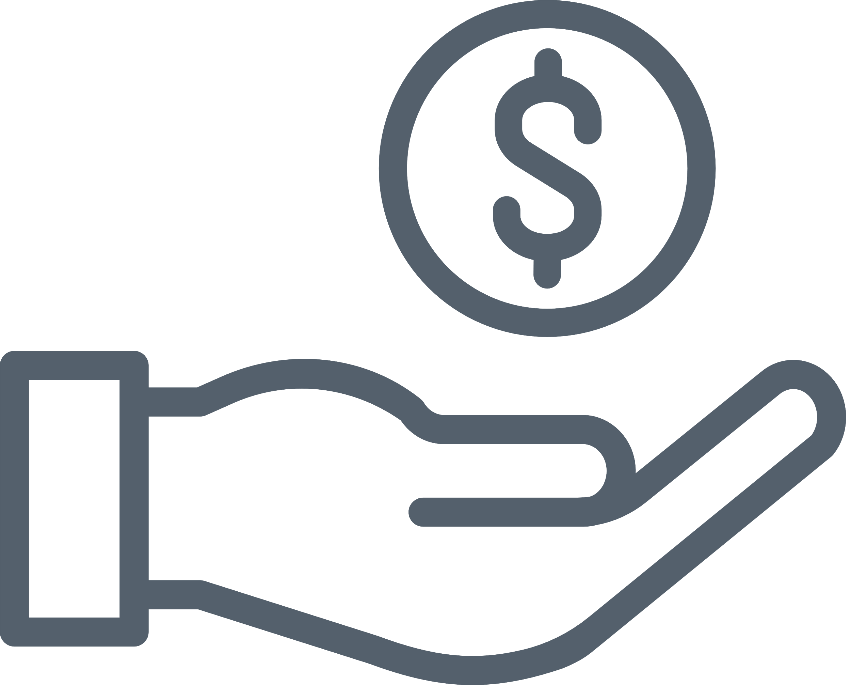 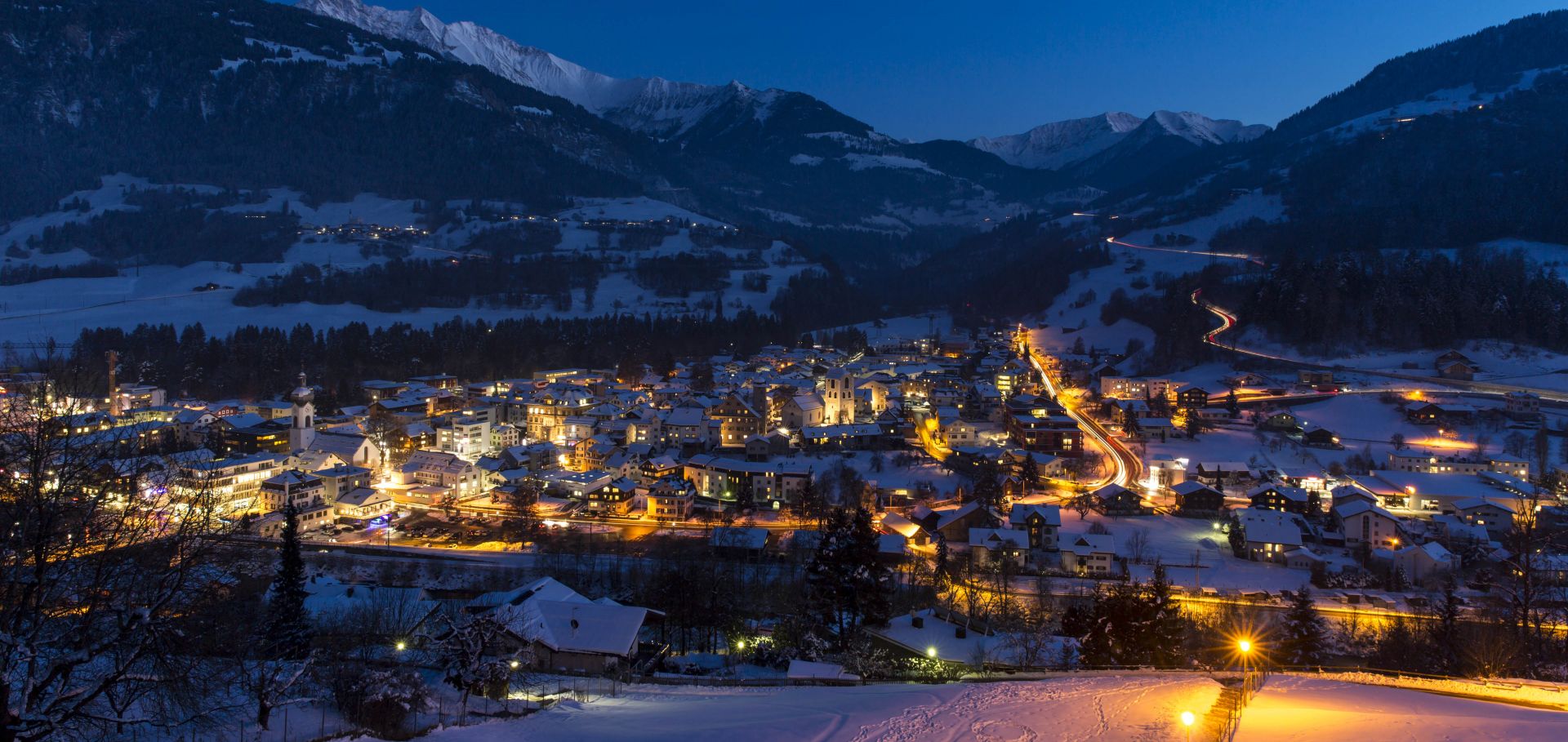 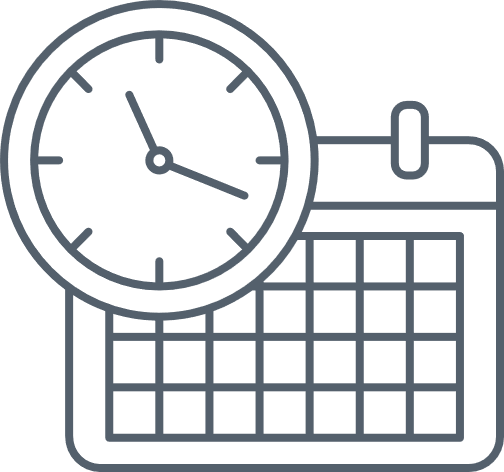 Zeitplan
März 2022 
März/April 2022
Mai 2022
Anfang Juni 2022
28. Juni 2022
12. September 2022
14. September 2022
27. September

28. Dezember
14. Januar 2023
29. April 2023
Erstes Treffen mit interessierten Jugendlichen
Fertigstellung 1. Entwurf Konzept
Online-Workshop mit Luis Maiorini, DSJ
Überarbeitung Konzept
Vorstellung Konzeptentwurf an Gemeindevorstandssitzung
Vorstellung Konzept und Idee in der OS Ilanz/Glion 
Vorstellung durch Initiantinnen vor Gemeindeparlament Ilanz/Glion
Genehmigung des Reglements für die Jugendkommission und Wahl der Mitglieder durch Gemeindevorstand 
Stand am Schnapsmarkt Ilanz
KickOff mit allen Generationen der Gemeinde Ilanz/Glion
Erste Jugendsession
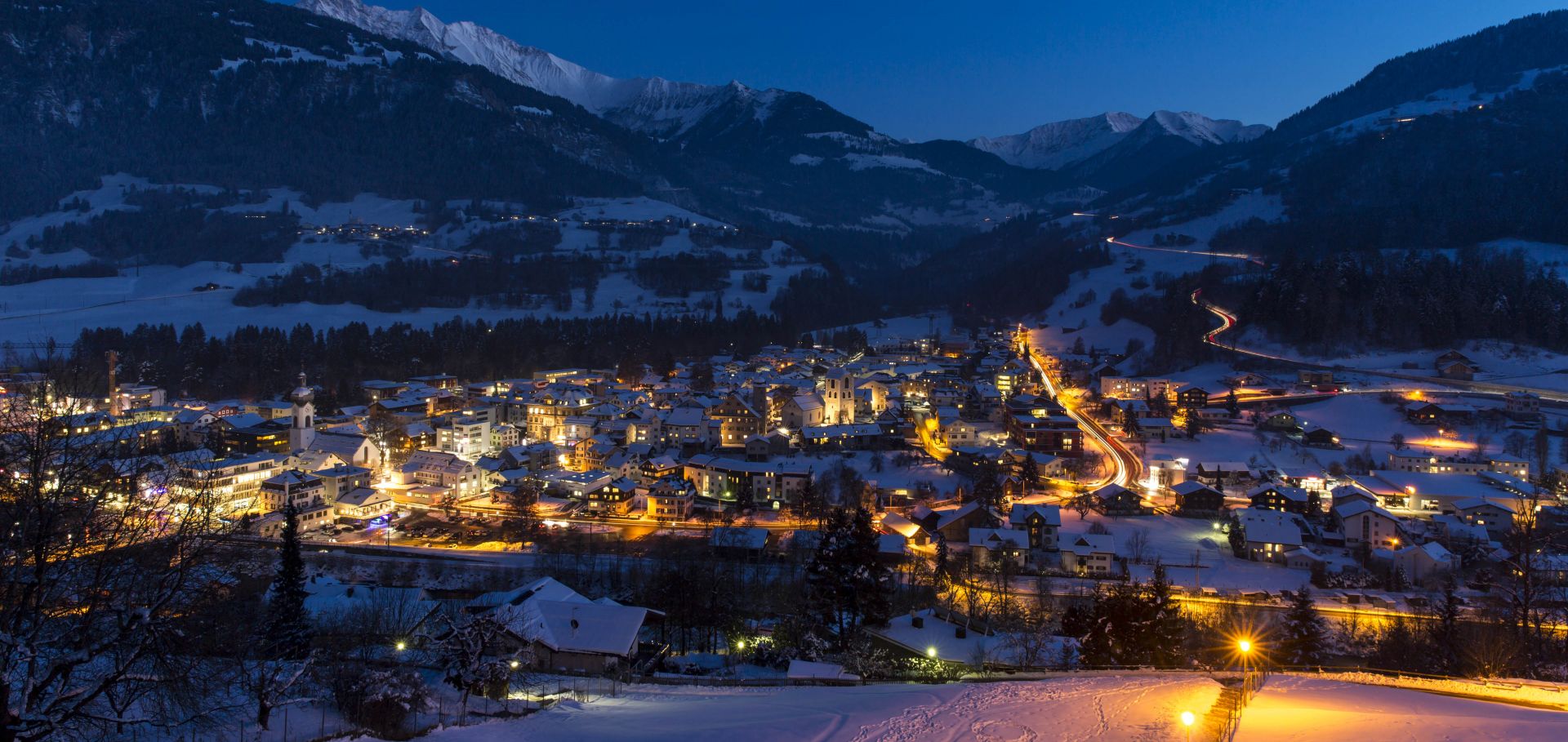 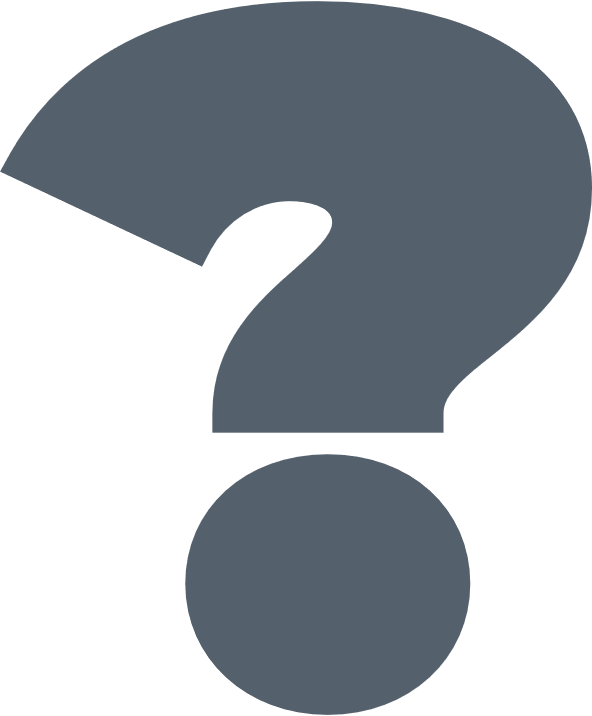 Fragen
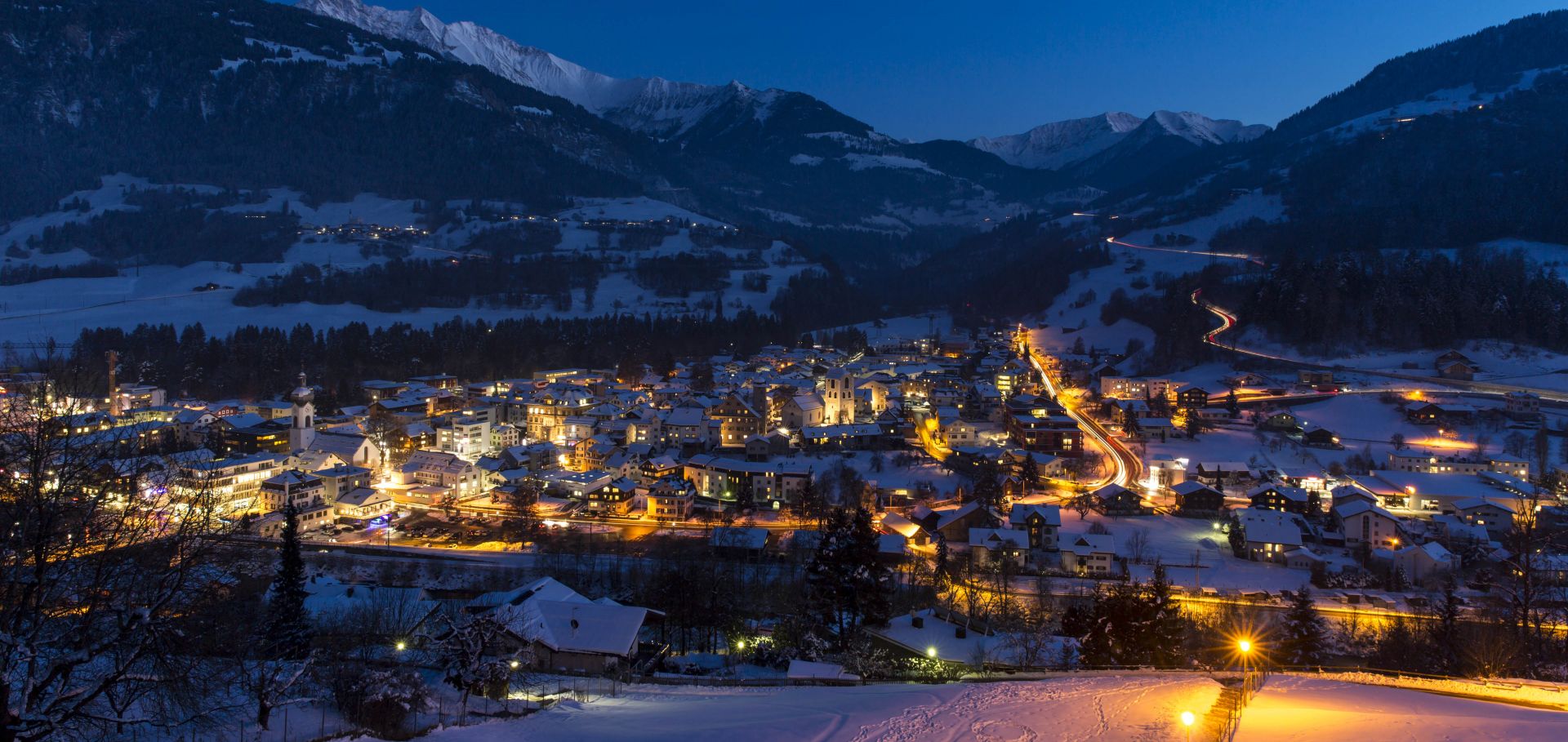 Vielen Dank für Eure Aufmerksamkeit
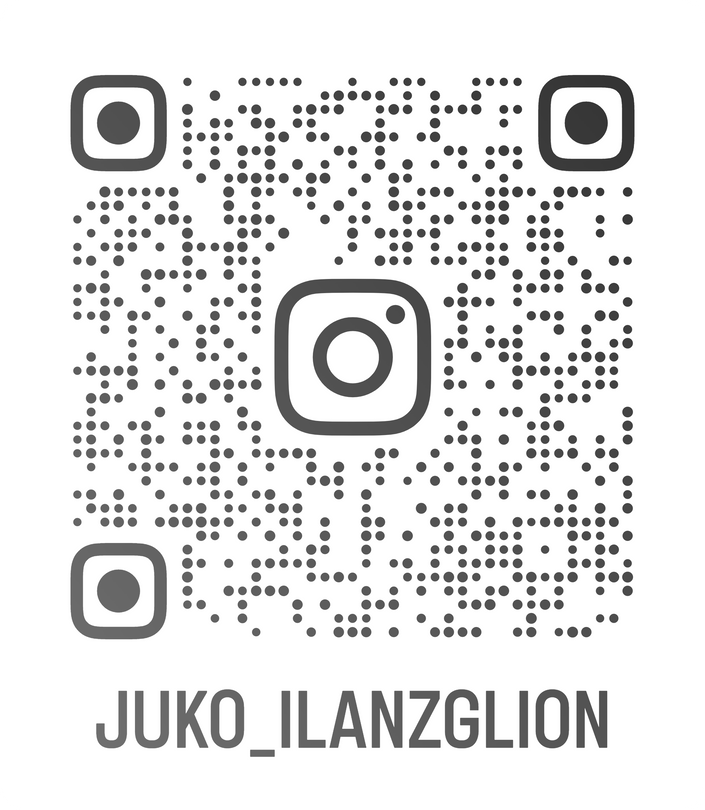